Борис Владимирович Заходер ( 1918 – 2000)
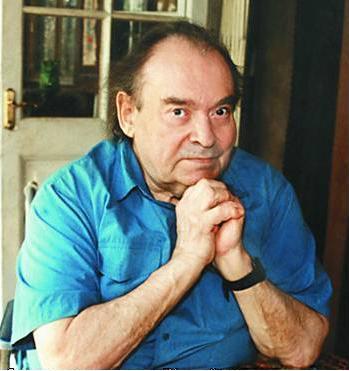 Сборник «Строитель»
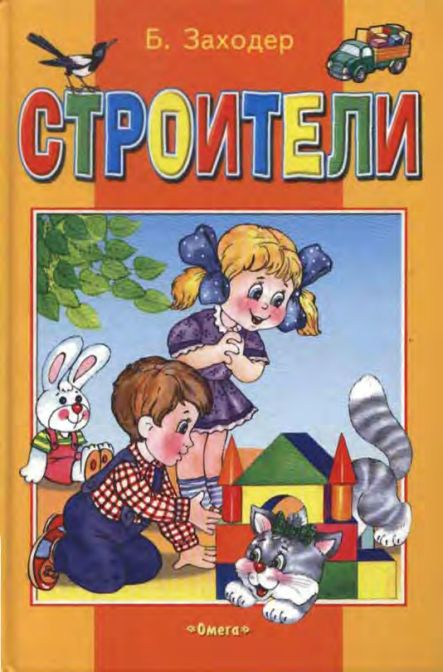 Пусть не сердятся родители,Что измажутсяСтроители,Потому что тот, кто строит,Тот чего-нибудь да стоит!И неважно, что покаЭтот домик из песка!
Про того, кто научил Винни-Пуха говорить по русски
ЗАХОДЕР БОРИС ВЛАДИМИРОВИЧ (1918-2000), русский советский писатель, переводчик. Родился 9 сентября 1918 в г.Когуле (Молдавия). Детские годы провел в Москве, где после окончания школы (1935) учился в Московском авиационном институте, затем на биологических факультетах Московского и Казанского университетов и в 1938-1947 — в Литературном институте им. А.М.Горького. Как сотрудник армейской печати участвовал в советско-финляндской и Великой Отечественной войнах.
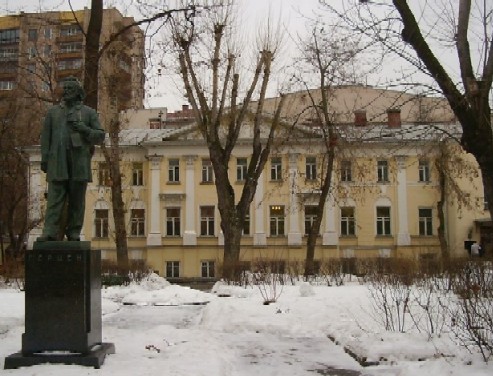 В 1966 году, Борис Заходер поселился в тихом подмосковном поселке в маленьком доме среди деревьев и цветов
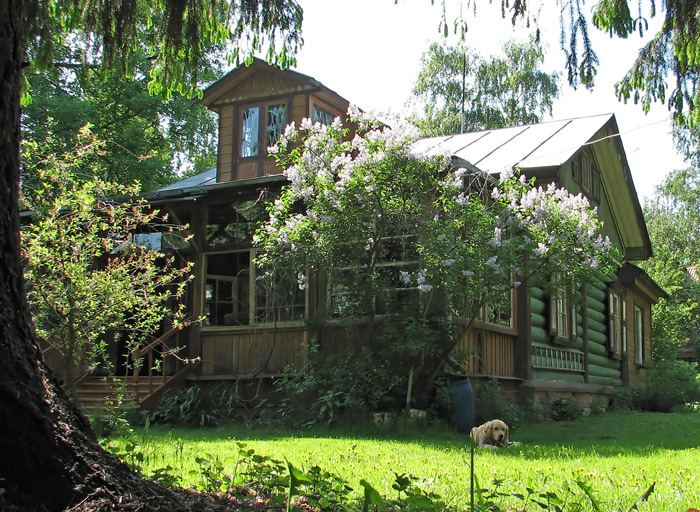 Дом Заходеров в Комаровке
Первая книжка Бориса Заходера «На задней парте»(1955)
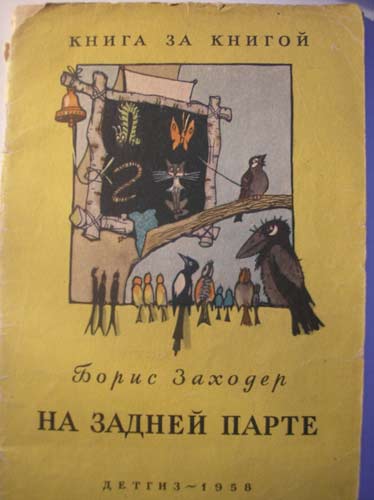 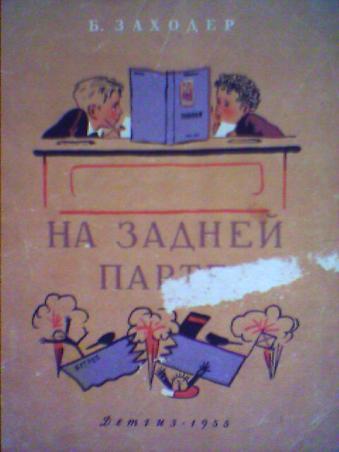 «Мы – друзья»
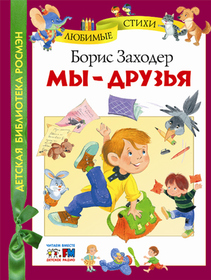 С виду мы Не очень схожи: Петька толстый, Я худой, Не похожи мы, а все же Нас не разольешь водой!
Стихи Б. Заходера о школе
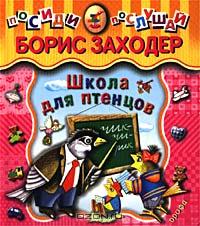 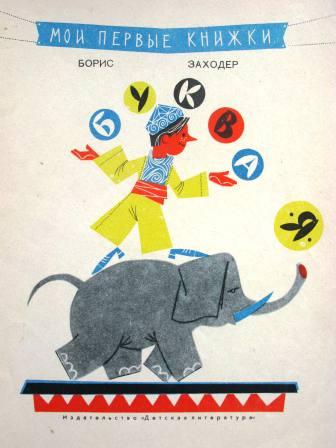 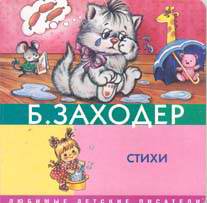 «Наказать я сам готовТех, кто мучает котов.»
Основная тема детской поэзии Заходера — мир животных, среди которых со своими убедительными и яркими, индивидуализированными характерами и повадками предстают как хорошо известные персонажи, так и невиданные звери.
Звери Заходера совершают злые и добрые поступки, разговаривают и спорят между собой и с людьми, обращаются с просьбами о справедливости и защите
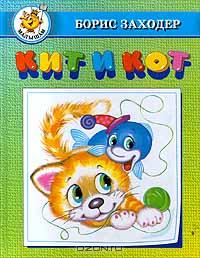 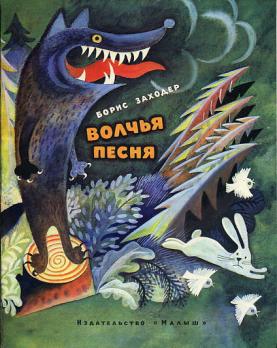 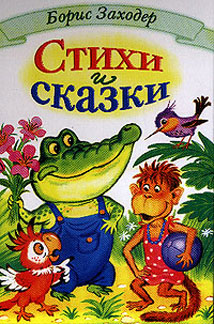 Сказки о животных
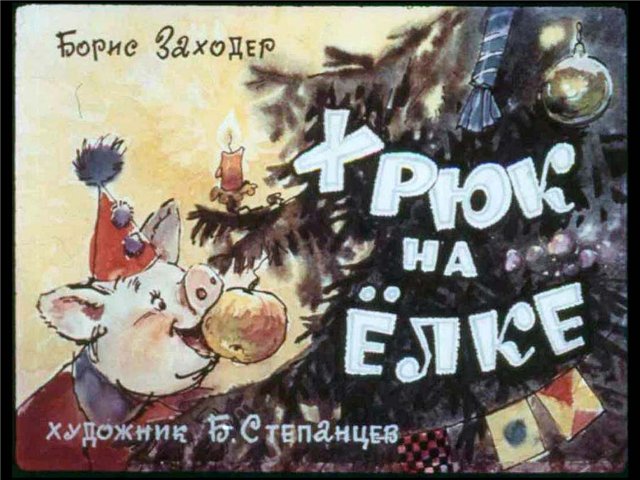 К зиме до того заважничал - с малышами и разговаривать перестал. Ходит и сам ссобой рассуждает:— Чем я хуже людей? Захочу вот - пойду к ребятам в школу на елку! Возьму ипойду!
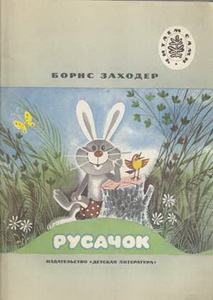 Видит - Белка с ветки на ветку прыгает."Здорово прыгает, - думает Русачок, - не хуже меня! А не стать ли мне Белкой?"
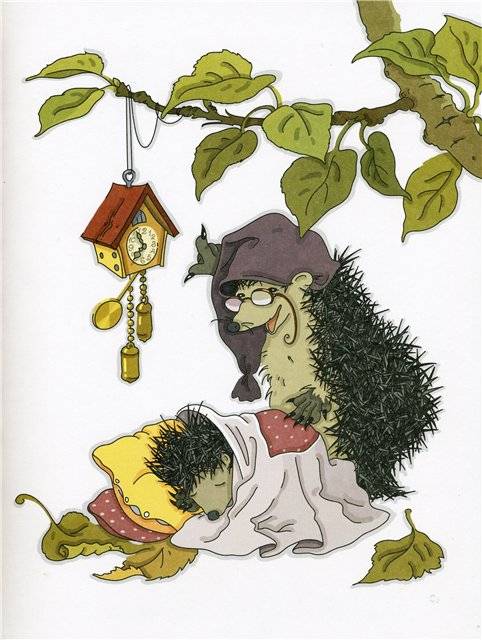 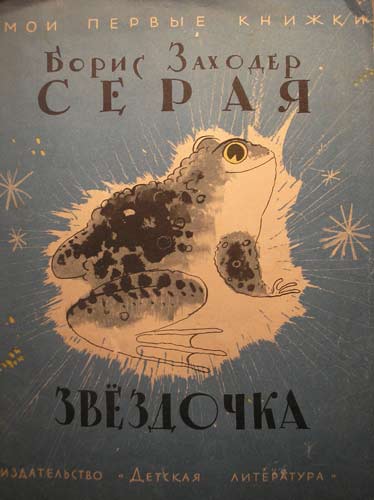 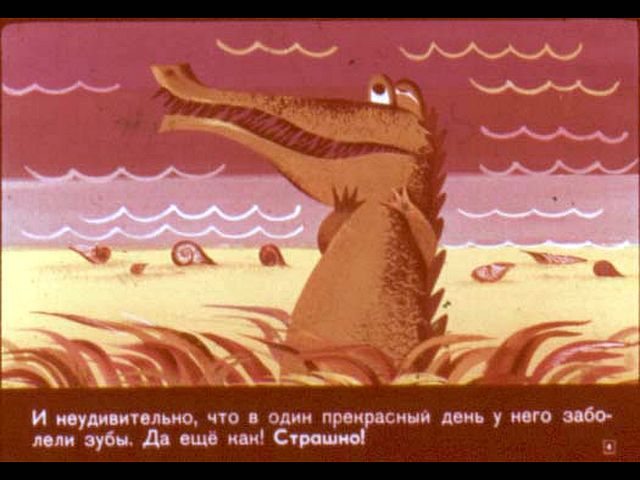 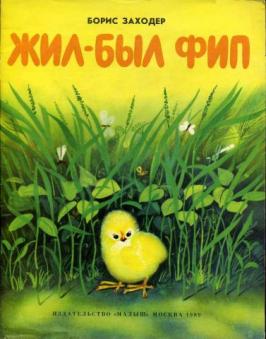 Вместе с тысячами - если тебя интересуют цифры, могу сказать точно: вместе с 39312 братьями и сестрами он появился на свет в огромном здании, на котором красовалась вывеска: "Птицефабрика Э 2".
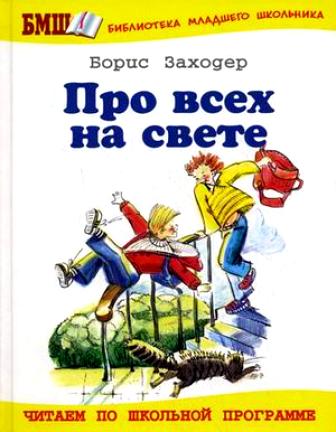 Жили-были...Жили-были, по правде говоря, все на свете. И сказка эта как раз про них -ПРО ВСЕХ НА СВЕТЕ. Но так как про всех на свете сразу рассказать уж оченьтрудно, то лучше попробуем сначала рассказать про ягнёнка.
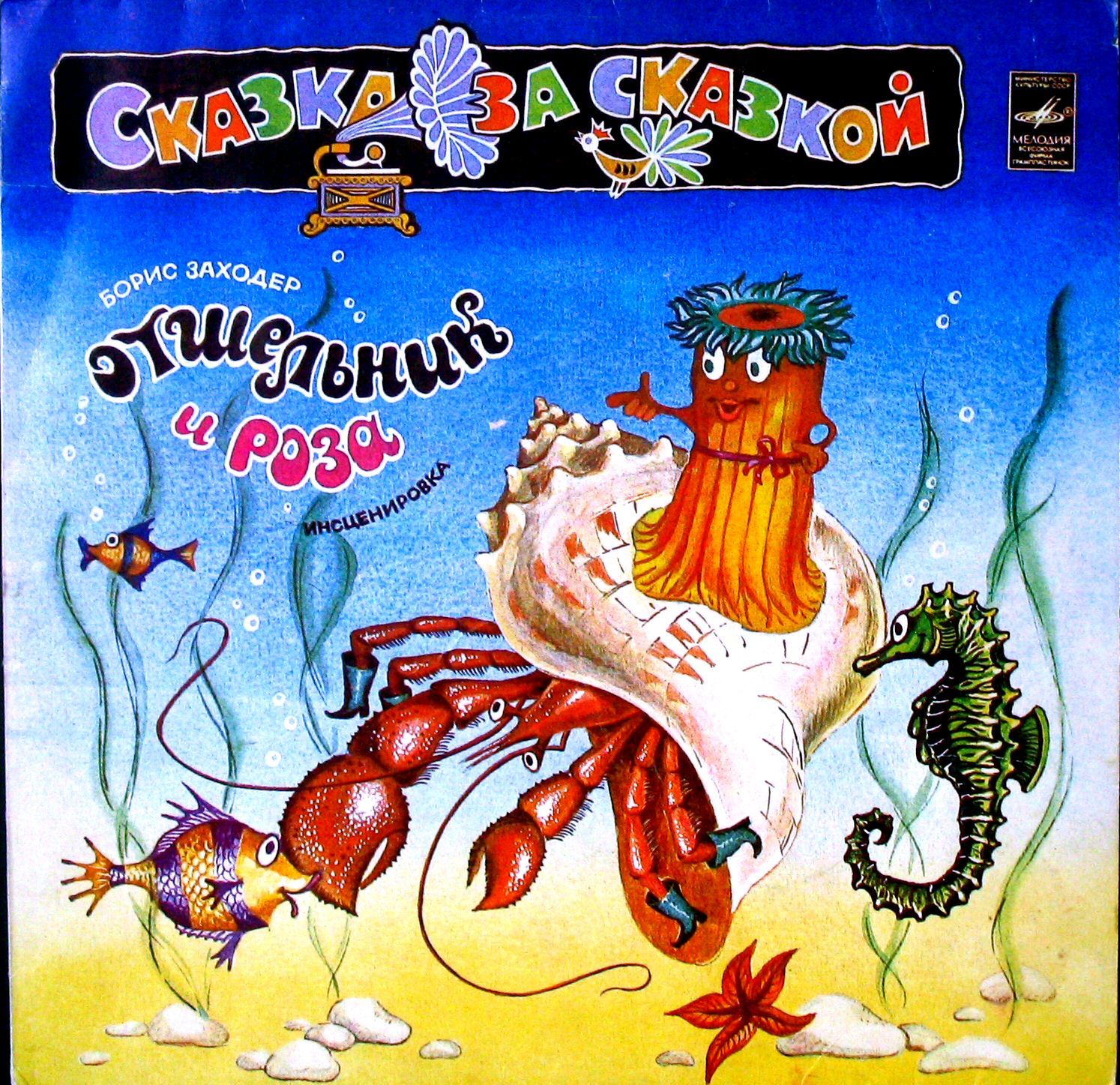 В Синем море жил-был маленький Рак. И жилось ему очень плохо, так плохо,что он никак не мог понять, почему море называют Синим - ему-то оно казалосьсовсем, совсем серым...
Заходер и Винни-Пух
Заходер 
к опилкам в голове Винни-Пуха добавил кричалки, шумелки, сопелки, ворчалки
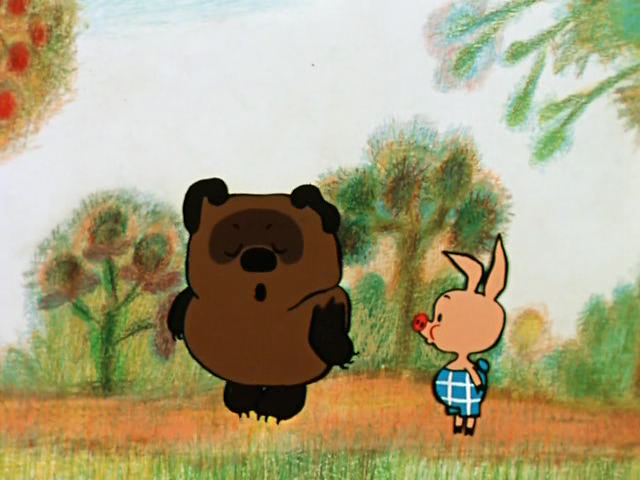 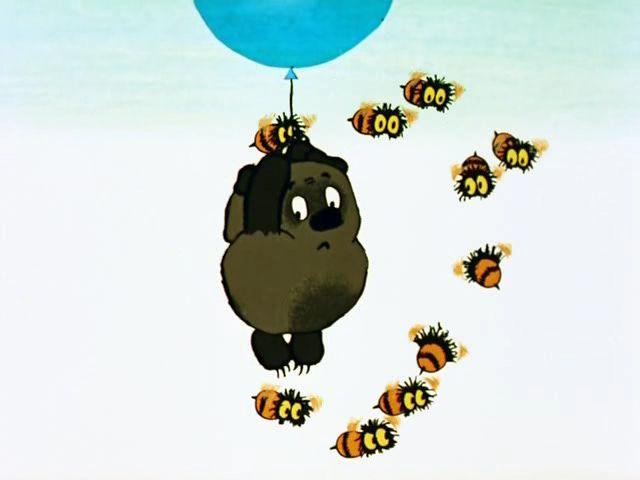 Если я чешу в затылке -Не беда!В голове моей опилки,Да, да, да.Но хотя там и оплики,Но кричалки и вопилки,Но кричалки и вопилки,А также:Шумелки, пыхтелки и сопелки,-Сочинию я неплохо иногда.Да!!!!Хорошо живет на светеВинии-Пух!Оттого поет он этиПесни вслух!И не важно, чем он занят,Если он худеть не станет,А ведь он худеть не станет,Если конечно...Вовремя подкрепиться...Да!!!!Трум-пурум-пурум-пумпумпум!
Счастливых вам встреч с книгами Бориса Заходера
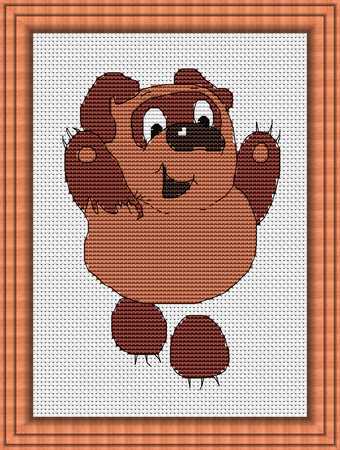